WASH in the Middle East & North Africa
Update March 2017
WASH in the MENA Region: the last year
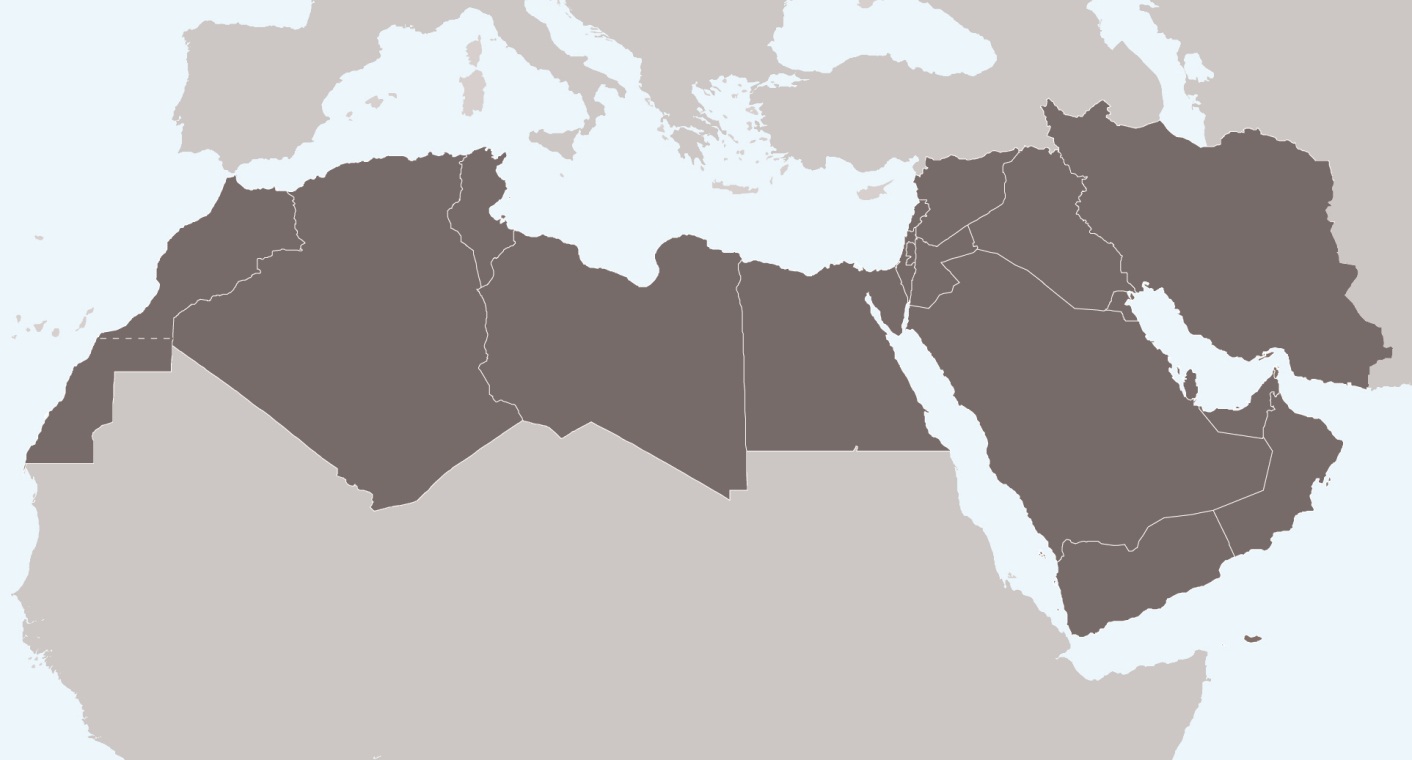 WASH & Health
How can IFRC best support NSs?
What is our value-add?
How do we manage disasters / use our global tools?
How do we coordinate?
2017 Operational Plan Key Themes
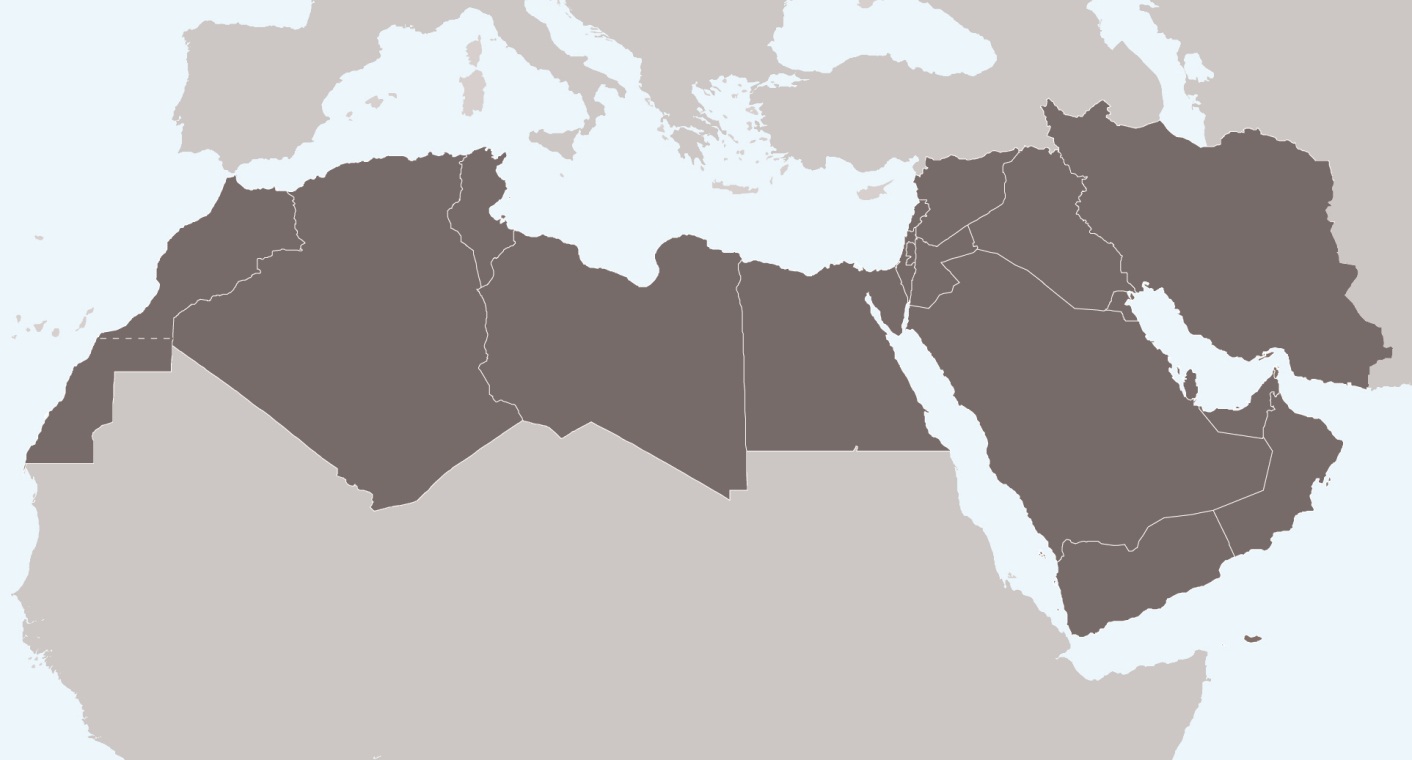 Develop technical guidance materials for WASH equipment & best practice in Arabic

Develop PMER capacity of NS

Convene MENA regional Red Cross Red Crescent Movement WASH technical and coordination meetings

Simulation / RDRT / DMAG / capacity trainings
SMCC – Syria Pilot
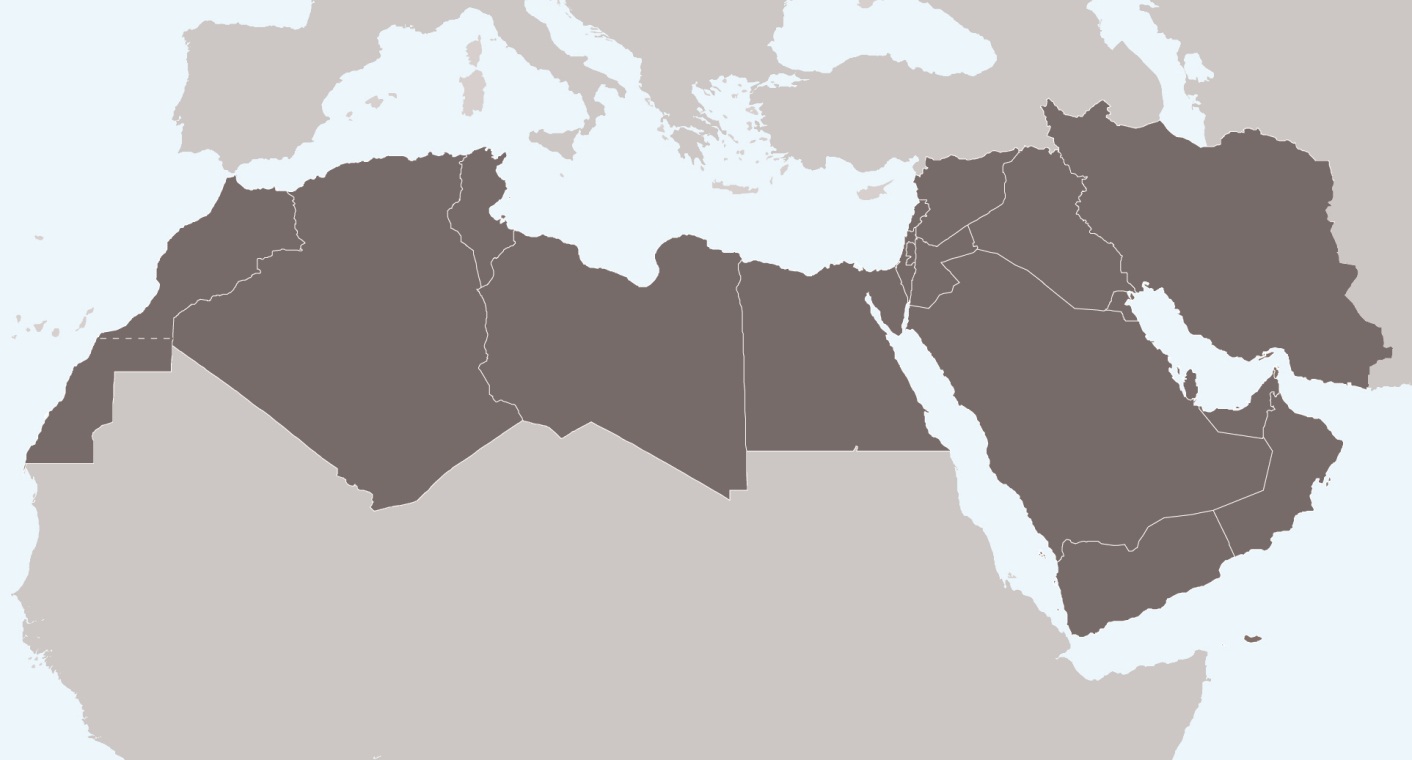 SMCC – Iraq: an emerging case
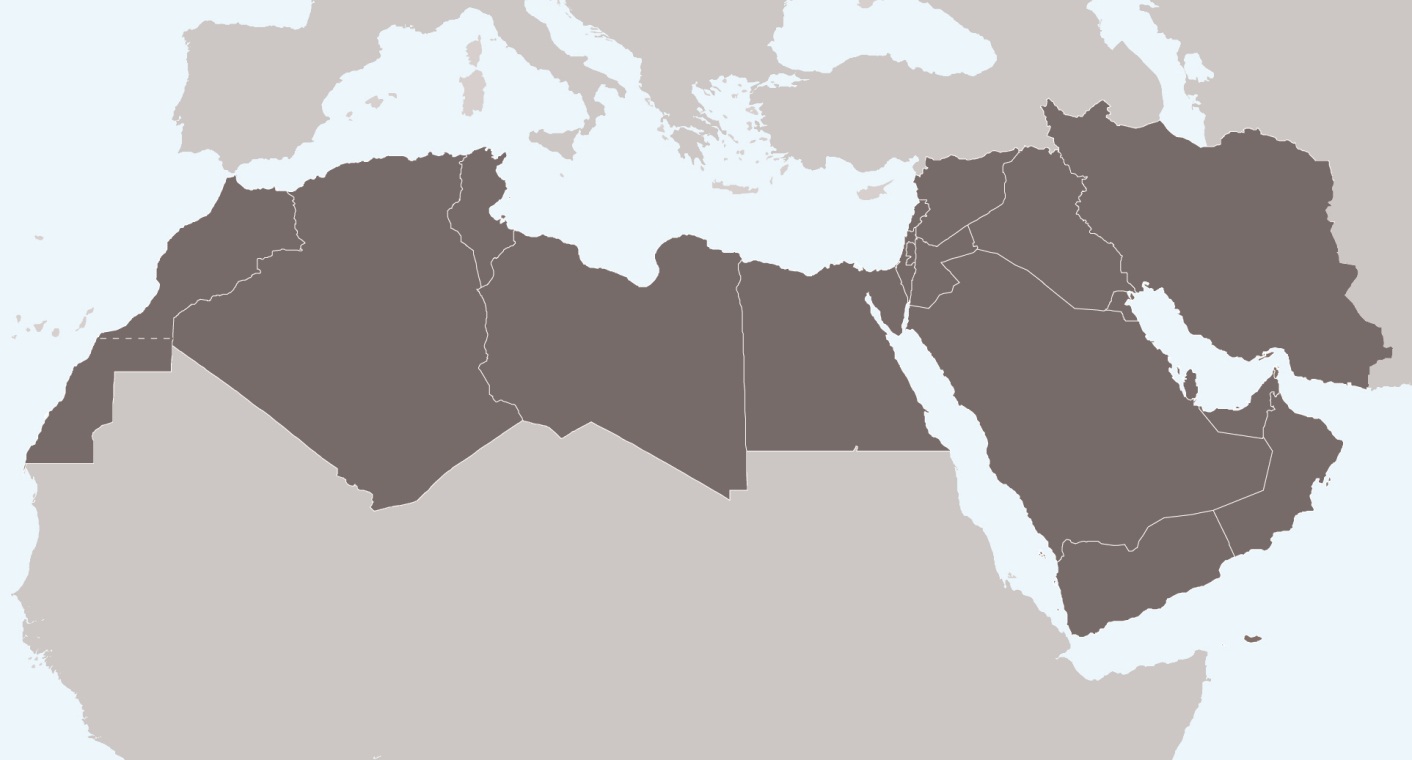 Huge needs, huge challenges…

Closure of IFRC country office

Working ‘behind the scenes’

Lateral thinking RE: global tools

Strong support from PNSs

Growing relationship with ICRC
MENA Regional WASH meeting: March 2017
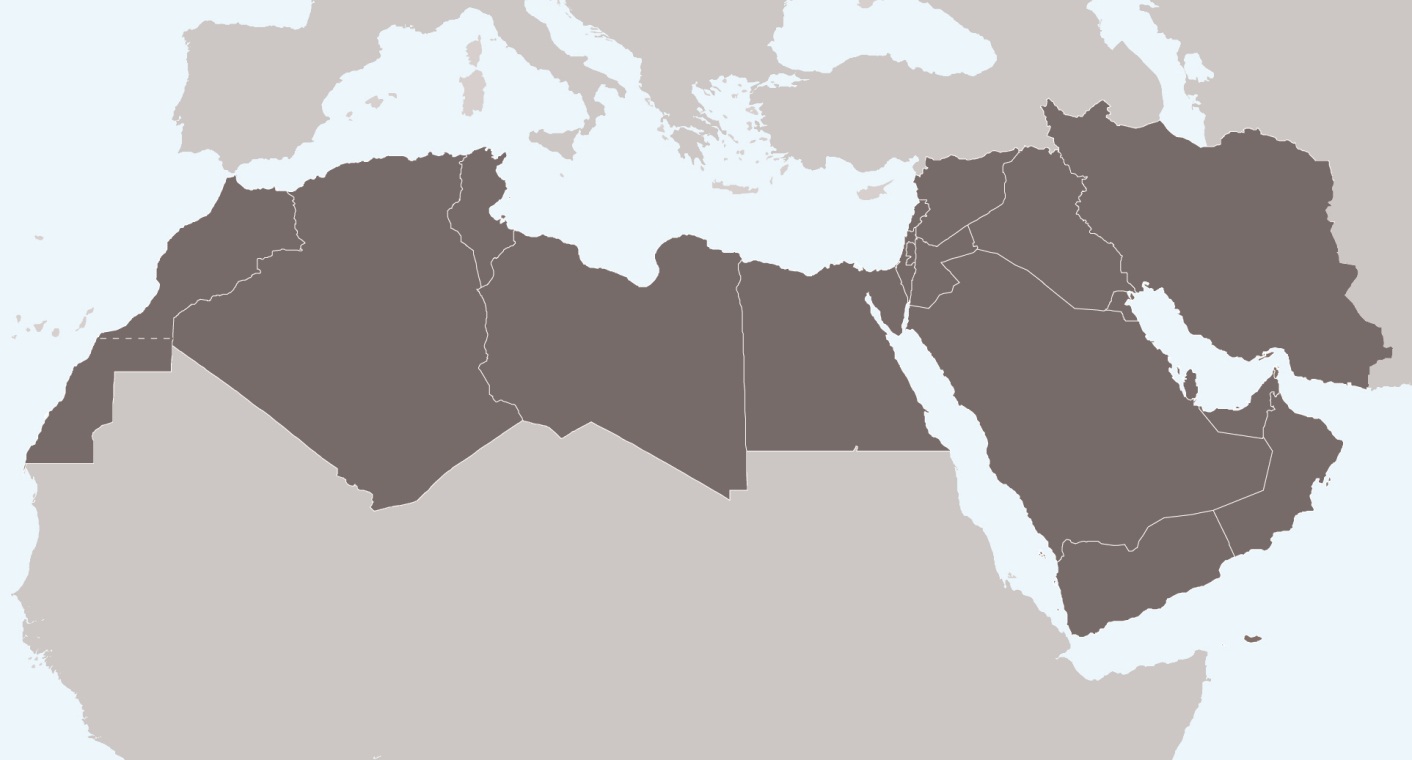 Day 1: Current context
   Health & WASH
NS updates
Challenges / successes / gaps

Day 2: The way forward
Formalise engagement
Q3 Review + 2018
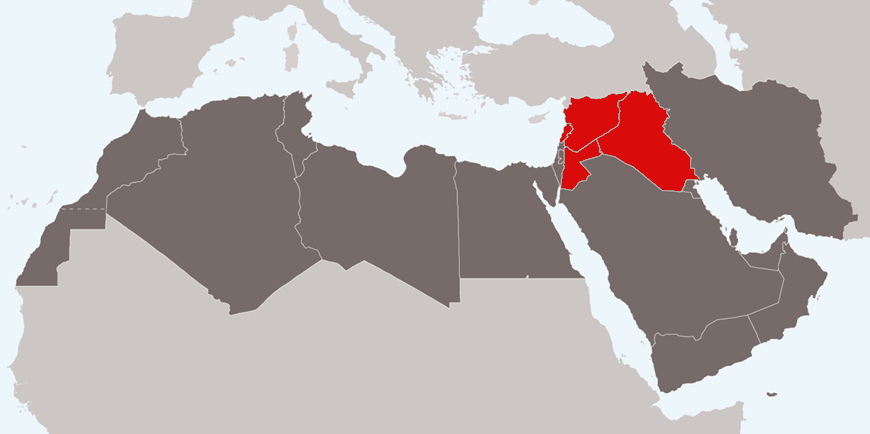 Expansion outside Syria Crisis

Strengthening SMCC

Planned country-level activities

NSs better equipped in Arabic